Restauración
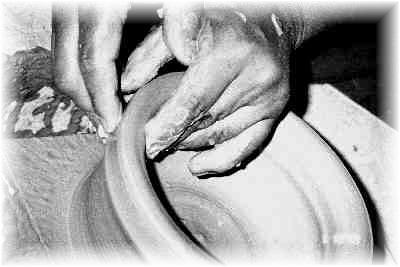 Éxodo:  3
1. Apacentando Moisés     las ovejas de Jetro su suegro, sacerdote de Madián, llevó las ovejas a través del desierto, y llegó hasta Horeb, monte de Dios.
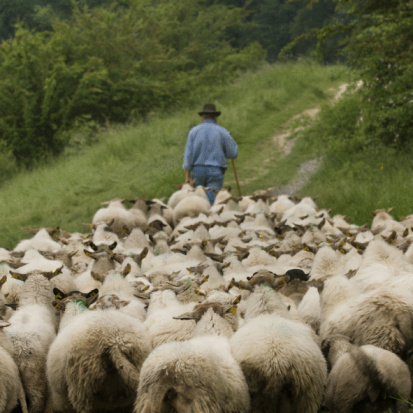 2. Y se le apareció el Ángel del SEÑOR en una llama de fuego en medio de una zarza; y él miró, y vio que la zarza ardía en fuego, y la zarza no se consumía.
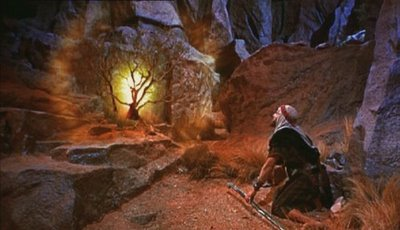 3. Entonces Moisés dijo: Iré  yo  ahora   y  veré esta  gran  visión, por qué causa la zarza no se quema.
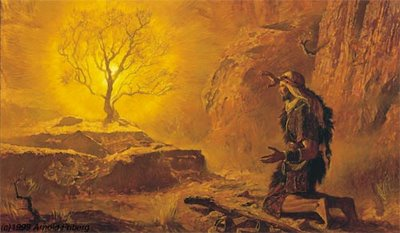 4. Viendo el SEÑOR que él iba  a ver,  lo  llamó Dios de  en medio de la zarza, y dijo: ¡Moisés, Moisés! Y él respondió: Heme aquí.
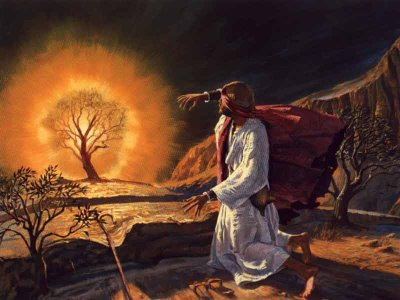 5. Y   dijo  :    No   te acerques; quita tus sandalias de tus pies, porque el lugar en que tú estás, tierra santa es.
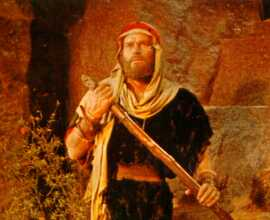 6. Y  dijo :  Yo  soy   el Dios de tu padre, Dios de Abraham, Dios de Isaac y Dios de Jacob. Entonces      Moisés cubrió    su   rostro, porque tuvo miedo de mirar a Dios.
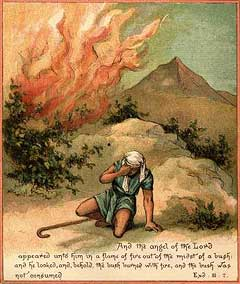 7. Dijo  luego  el  SEÑOR: Bien he visto la aflicción de Mi pueblo que está en Egipto,   y   he   oído   el clamor que  le  arrancan sus  opresores;  pues he conocido sus angustias,
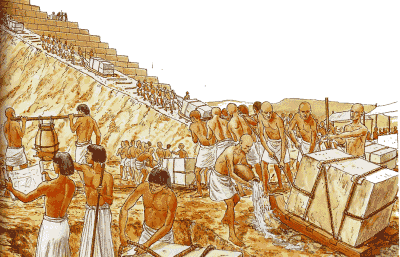 8. y he descendido para librarlos de mano de los egipcios, y sacarlos de aquella tierra a una tierra buena y ancha, a tierra que fluye leche y miel,
a  los  lugares   del cananeo, del heteo, del   amorreo,  del ferezeo, del heveo 
  y del jebuseo.
El clamor, pues, de los  hijos  de Israel ha  venido  delante de Mí, y también he visto    la    opresión con que los egipcios los oprimen.
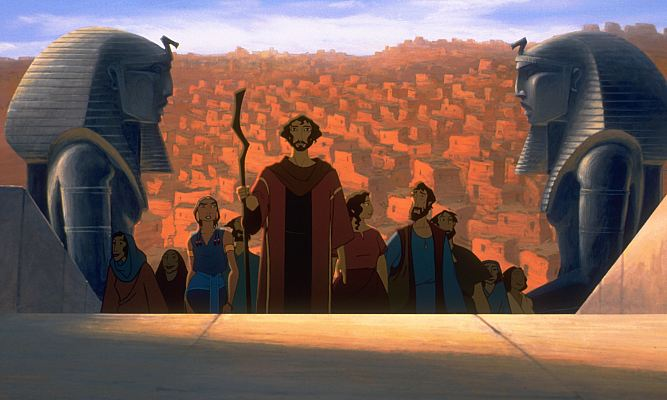 10. Ven, por tanto, ahora, y te enviaré a Faraón, para que saques de Egipto a Mi pueblo, los hijos de Israel.-
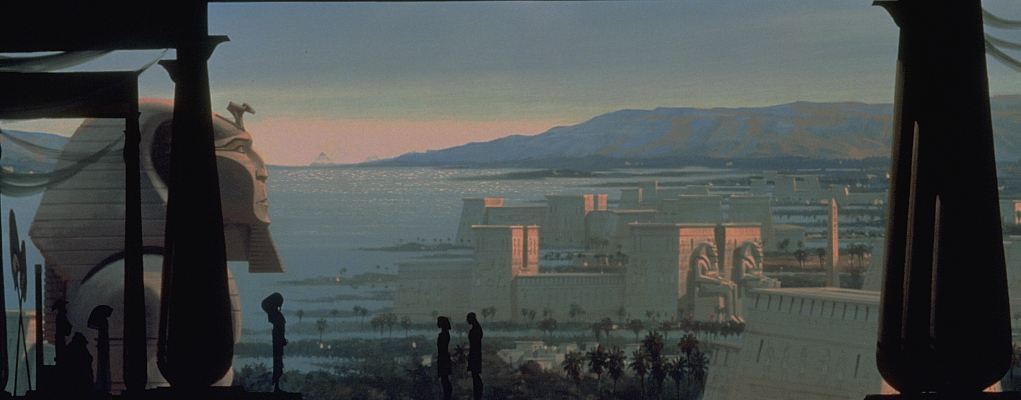 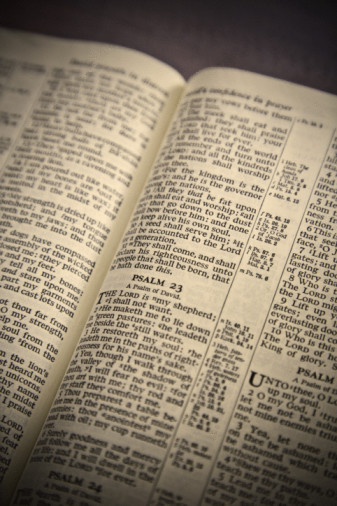 E l  c r i s t i a n o   
d e b e entender que en Cristo si hay  una   v e r d a d e r a restauración y  que  una persona  restaurada  es alguien verdaderamente útil en las manos de Dios .
Introducción
Un clavo torcido ¿para qué sirve?
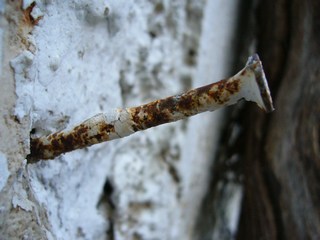 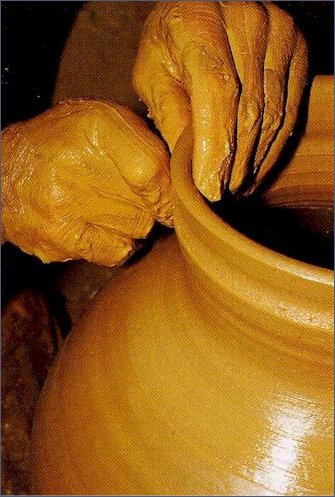 ¿Qué significa restaurar?
Es el proceso por medio d e l   cual Dios repara o corrige   t o das las torceduras   d e  nuestra vida, que nos impiden ser útiles y efectivos en Sus manos.-
I. Tipos de falsa 
restauración
Antropocéntrica:
El LIDER quiere cambiar por sus propias fuerzas.  El centro de su confianza es él mismo y no Dios
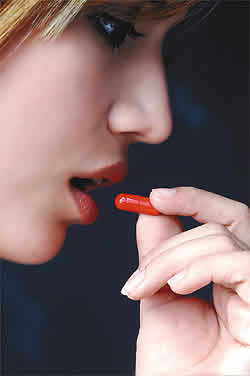 Egoísta:
Loque le mueve a cambiar son objetivos inadecuados.
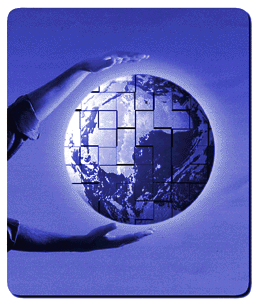 Él cambia con el fin de ocupar un puesto, ganar fama,demostrarcapacidad, etc. pero no con el objetivo de ser útil en las manos de Dios.
“Nada hagáis por rivalidad o por vanagloria; antes bien en humildad, estimando cada uno a los demás como superiores a sí mismo;” Filipenses 2:3.
Externa:
H a y u n
c a m b i o externo, las actitudes visibles son diferentes,
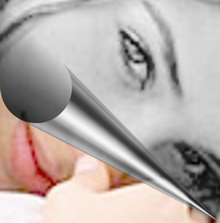 pero  el  corazón sigue  siendo  el mismo y tarde o temprano se verá el verdadero fruto.
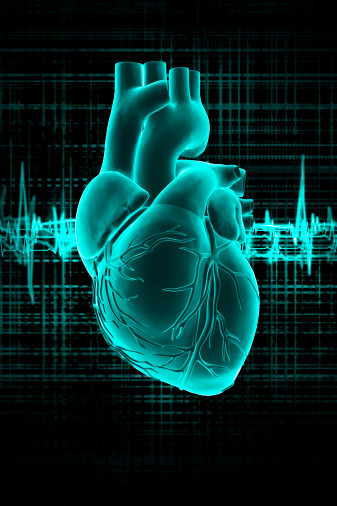 “Así también vosotros por fuera, a la verdad, aparecéis justos a los hombres, pero por dentro estáis llenos de hipocresía e iniquidad.” 
	                     Mateo 23:28.
Temporal:
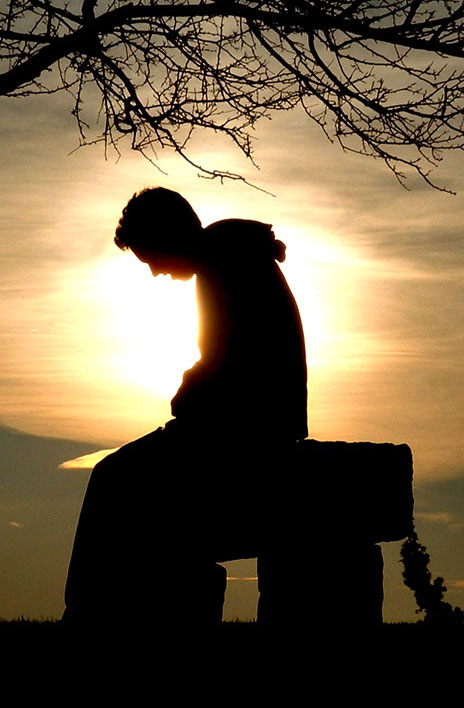 El hombre cambia por un período de tiempo.
Algunos luego de alcanzar su meta, vuelven a ser los mismos y al ver que no pueden alcanzar lo que les motivaba a cambiar, regresan a sus prácticas pasadas.
II. La verdadera
restauración
Es una obra del Espíritu Santo
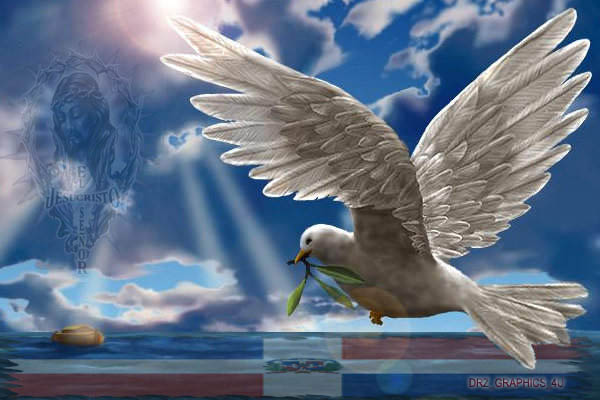 “De   modo   que   si alguno está en Cristo, nueva criatura es; las cosas viejas pasaron; he aquí, todas son hechas    nuevas” 
				    2 Corintios  5:17
Es En el Espíritu Santo
Es   una    experiencia sobrenatural donde el creyente es introducido a una vida de victoria y de poder espiritual
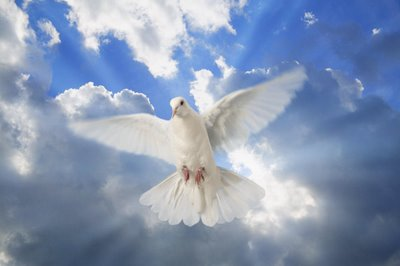 s e   manifiesta  c o n lenguas espirituales y debemos   anhelarlo para que nos llene y transforme.-
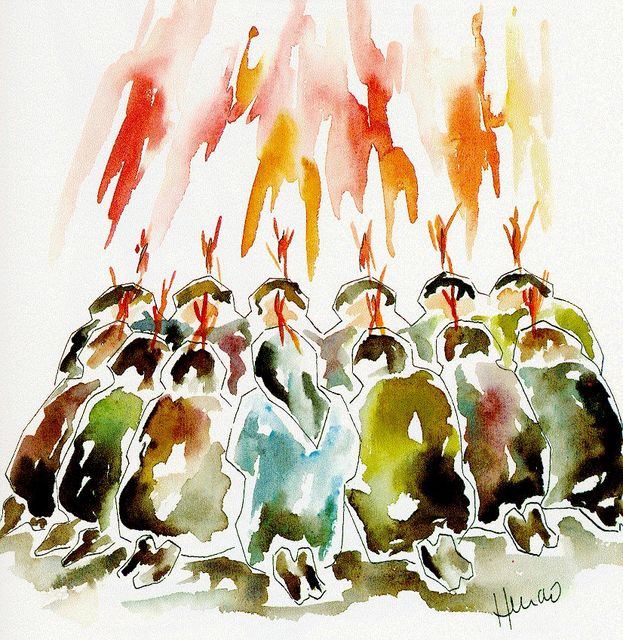 Áreas que restaura:
a).- Carácter amargado
b).- Egoísmo
c).- Vida sexual
d).- Uso de la lengua.-
Una restauración Efectiva
Cuando Dios  restaura  lo hace bien y por completo; Moisés  pasó  de  ser  un asesino  al  hombre más manso  sobre la Tierra.-
III.  El h o m b r e restaurado vale mucho ¿De qué manera el hombre es restaurado? Encuentro sobrenatural con Dios
Arrepentimiento personal 
a).- Reconocer y confesar los pecados delante de Dios.  
b).- Apartarse.-
¿Qué recibe el restaurado? 
a).- Autoridad.  
b).- Apoyo Divino.
c).- Fortaleza  para  las pruebas ministeriales.-
¿Qué áreas de tu vida necesitas enderezar?
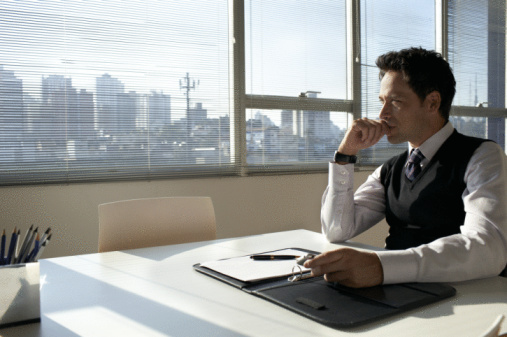